«Сказки могут помочь воспитать ум, дать ключи для того, чтобы войти в действительность новыми путями, может помочь ребёнку узнать мир и одарить его воображение».
 Д. Родари.
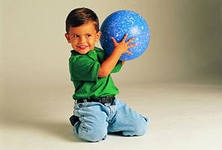 Звукопроизношение:
Артикуляционные сказки (логопедические сказки для язычка).
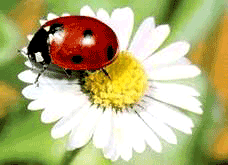 Автоматизация поставленных звуков в речи:
Народные сказки («Колобок», «Теремок», «Маша и медведь»)
Придумывание сказок на каждый звук.                       
Сказки – связки.
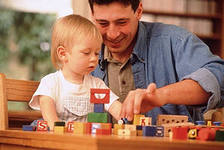 Просодика
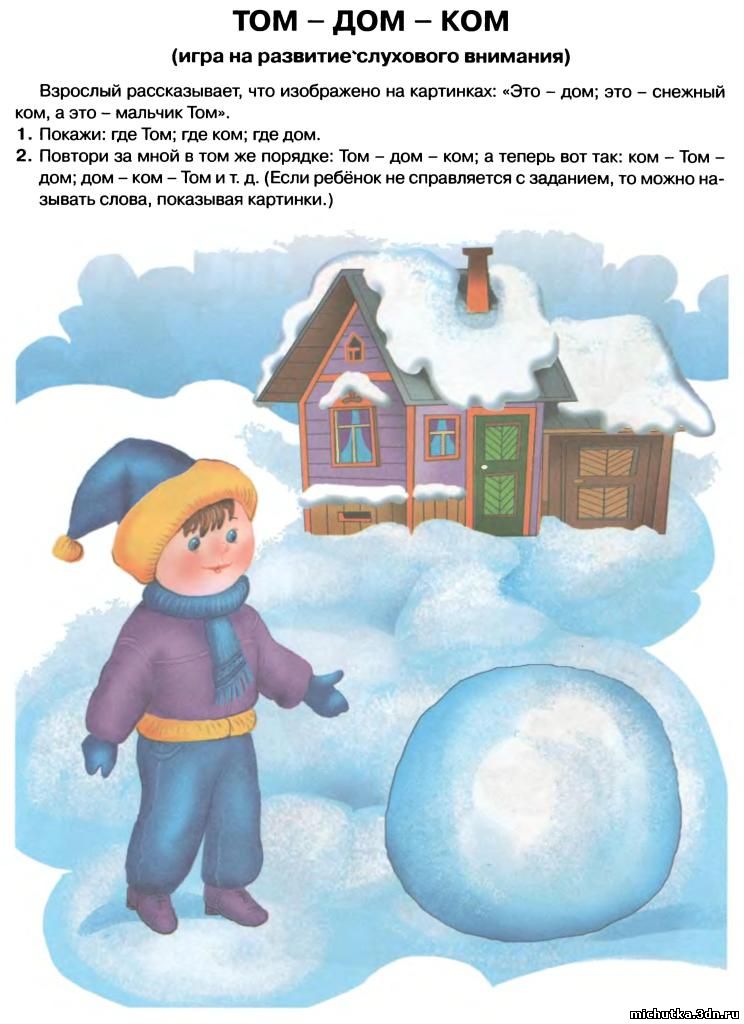 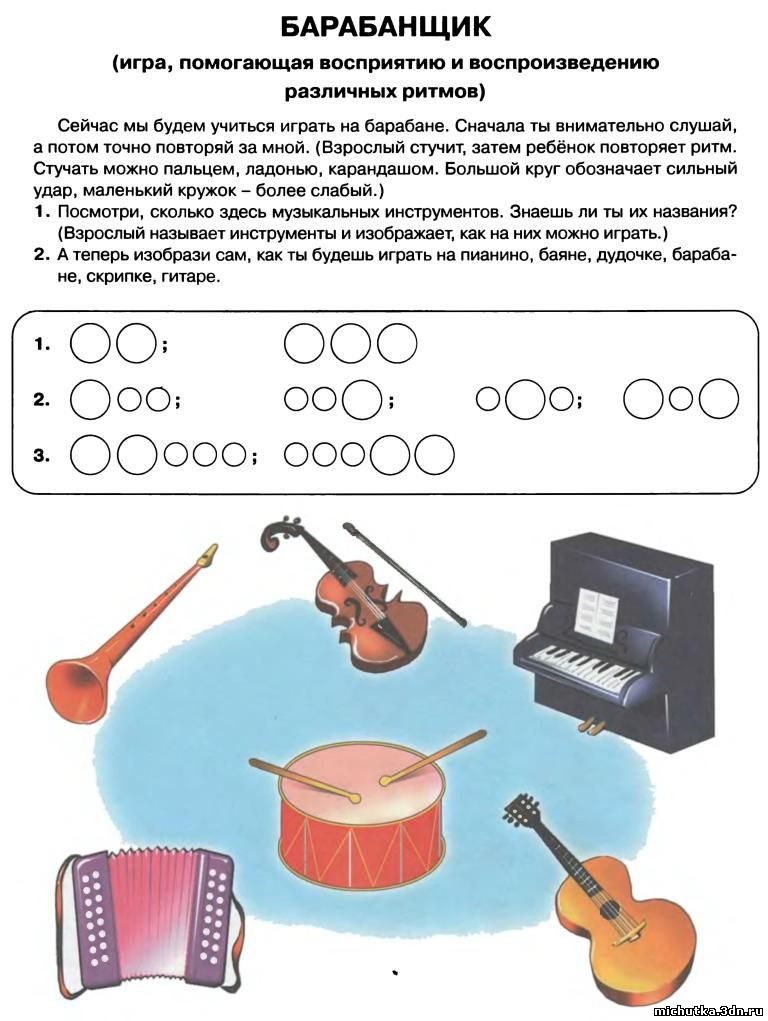 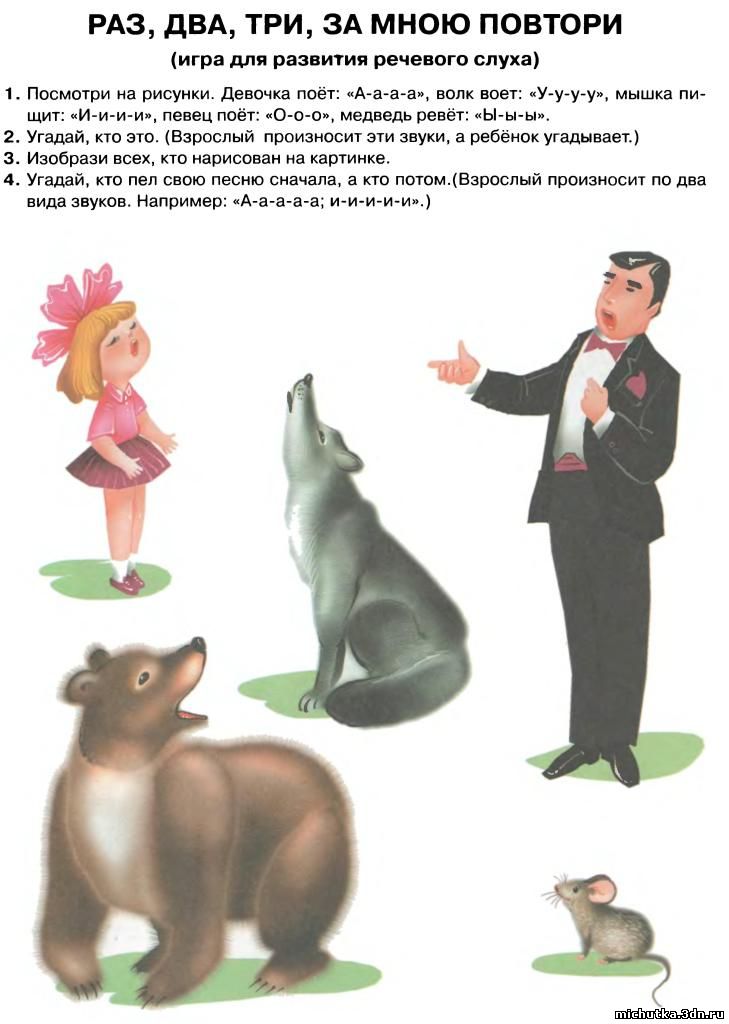 Связная речь
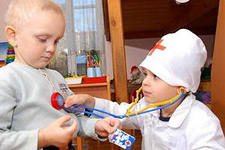 Спасибо
 за внимание